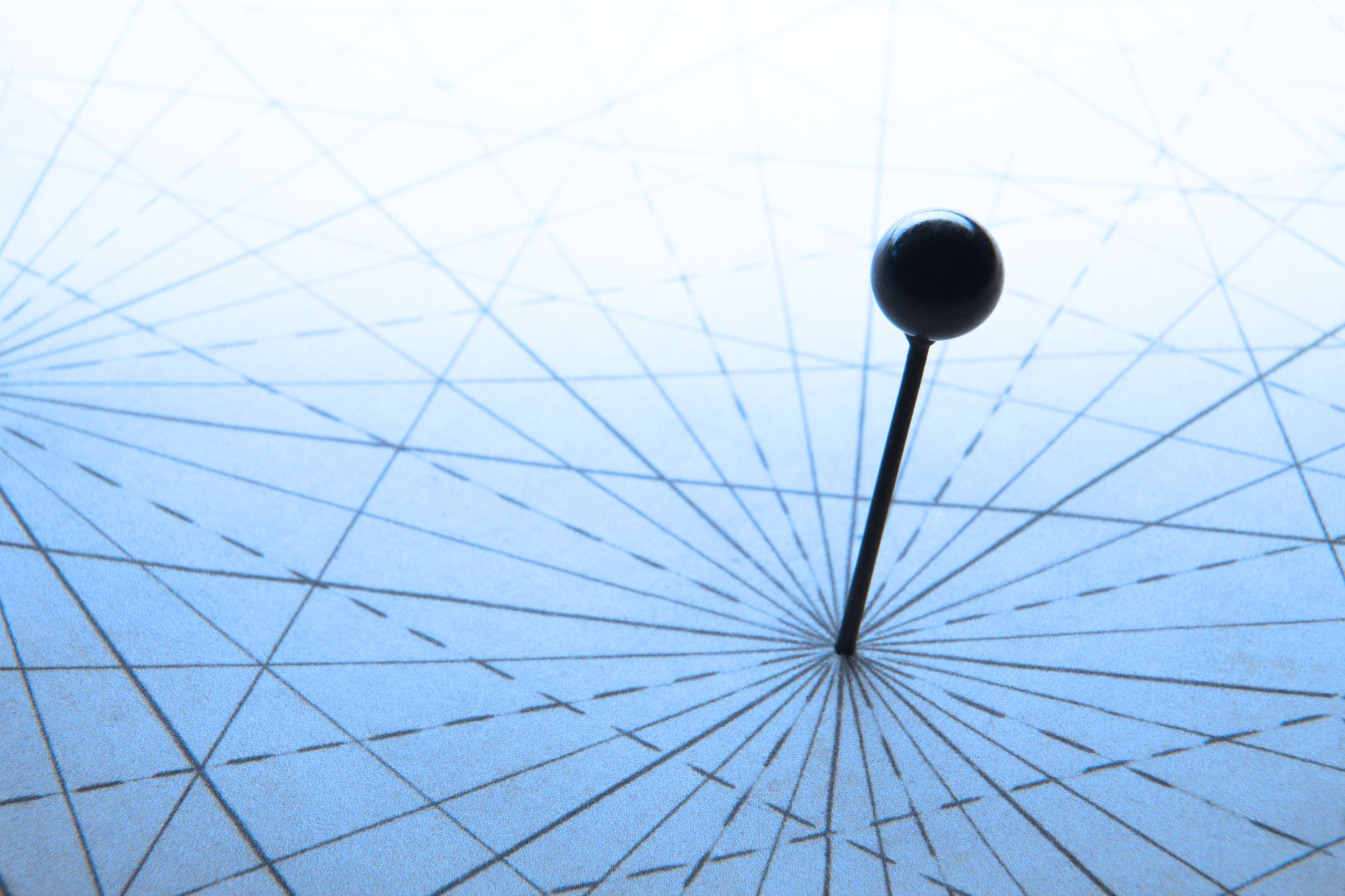 Coordinate geometry and linear relations
Revision
Distance Formula
Used to find the distance between two points
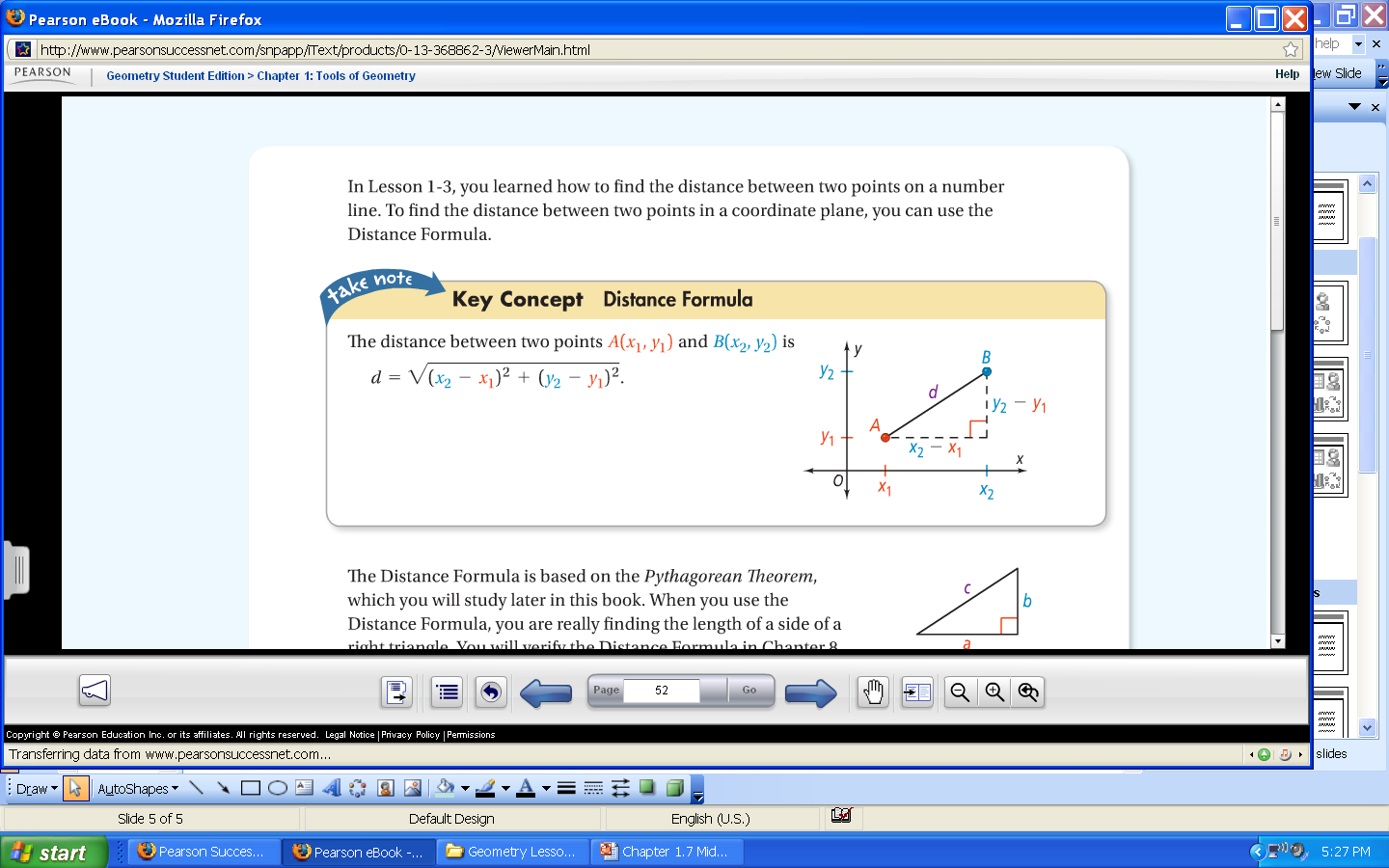 Midpoint Formula
Used to find the center of a line segment
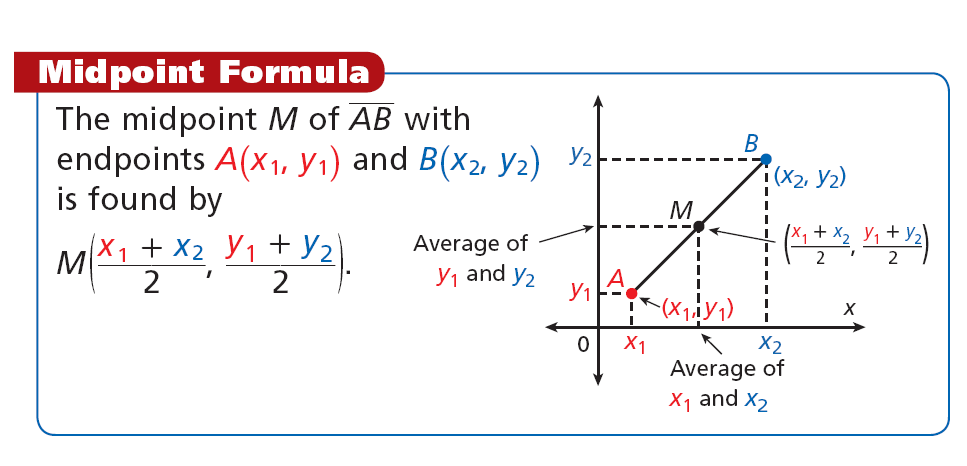 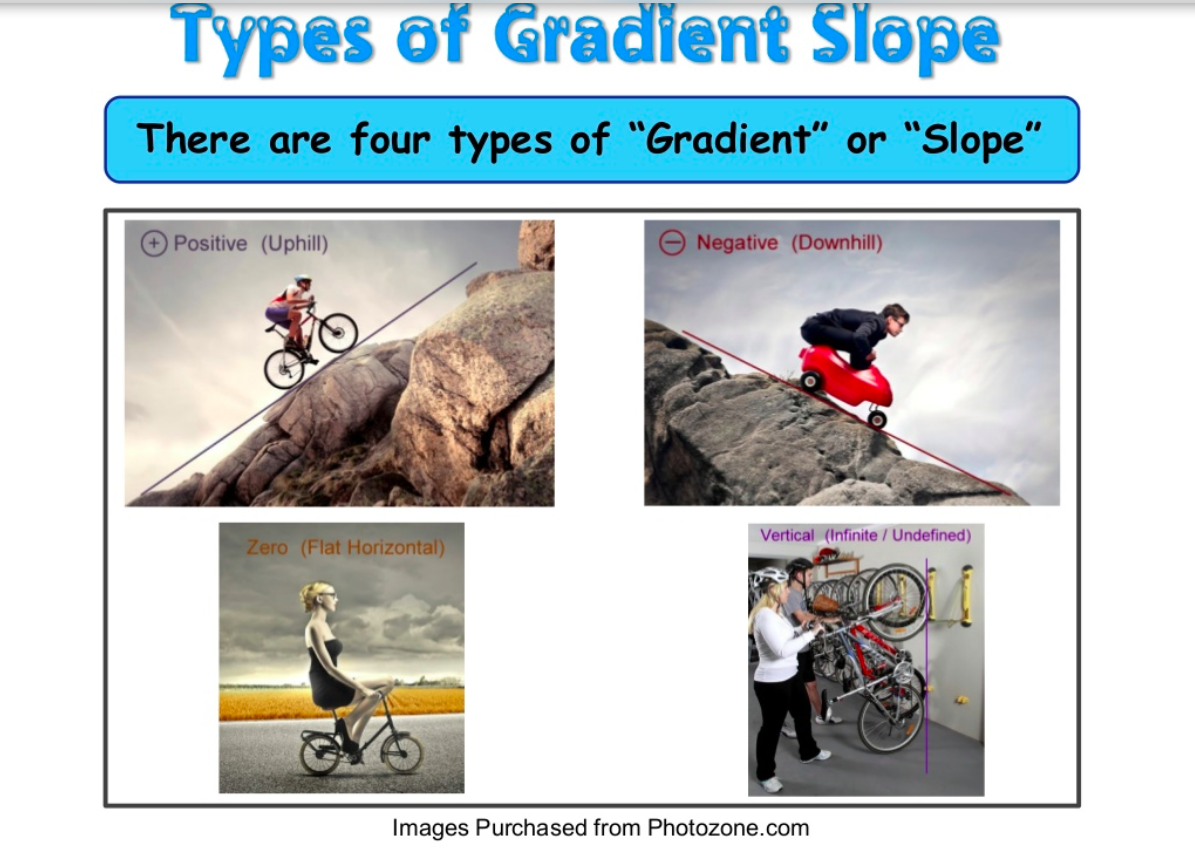 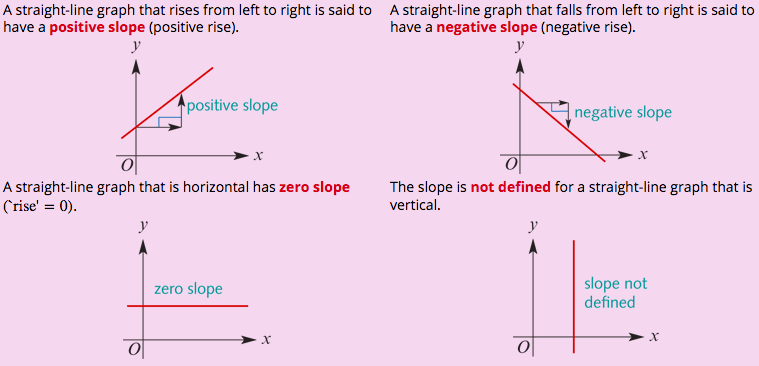 Calculating Gradient/slope
Trigonometry
HYPOTENUSE
OPPOSITE
Greek letter ‘Pheta’ – represents the angle
Located opposite the included angle
Ѳ
ADJACENT
Located between the right angle and the included angle
Trig Ratios
Sine Ratio:

SinѲ =
Cosine Ratio:

CosѲ =
Tangent Ratio:

TanѲ =
Opposite
Hypotenuse
Adjacent
Hypotenuse
Opposite
Adjacent
Hypotenuse
Hypotenuse
Adjacent
Opposite
Adjacent
Opposite
SOH
CAH
TOA
Tangent (tan)
We use cosine when we have the Opposite and Adjacent lengths.
10cm
The rule we use is:
Opposite
Adjacent
Tanϴ=
6.4cm (1dp)
50˚
The tangent of the angle of slopePositive gradient
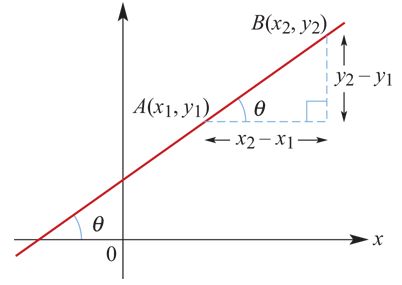 The tangent of the angle of slopeNegative gradient
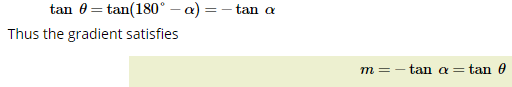 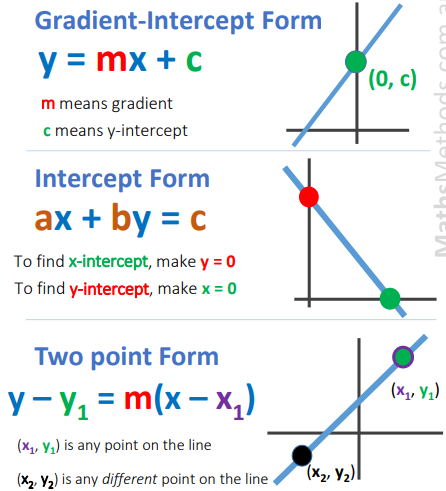 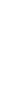 m
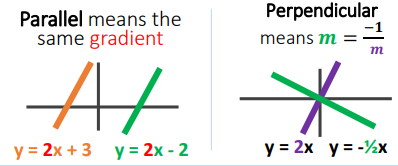 (0, a)
=ab
(b,0)
m
The equation of a straight lineFive ways of determining the equation:
gradient and y-axis intercept
 gradient and a point
 two points
 two intercepts
Vertical and horizontal lines
Writing Equations – Type #1
Write an equation in slope-intercept form of the line that has a slope of 2 and a y-intercept of 6.
To write an equation, you need two things:
			slope (m) =
			y – intercept (c) =
We have both!! Plug them into slope-intercept form
y = mx + c

y = 2x + 6
2
6
Writing Equations – Type #2
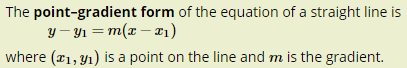 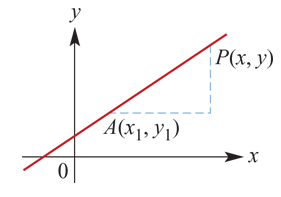 Writing Equations – Type #3
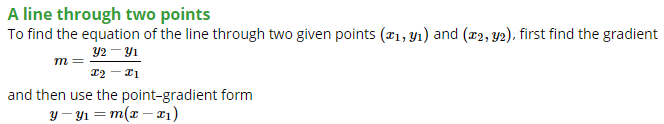 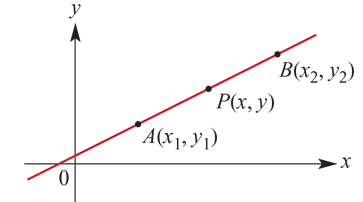 Writing Equations – Type #4
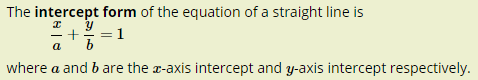 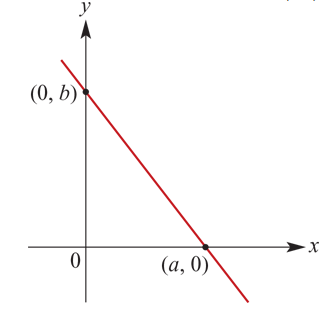 Writing Equations – Type #5
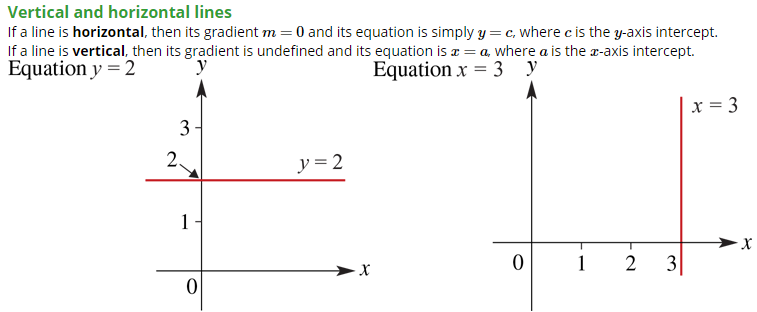 The geometry of simultaneous equations
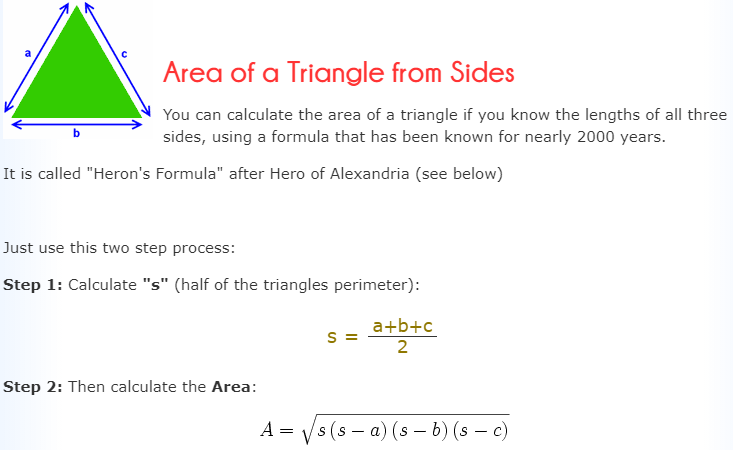 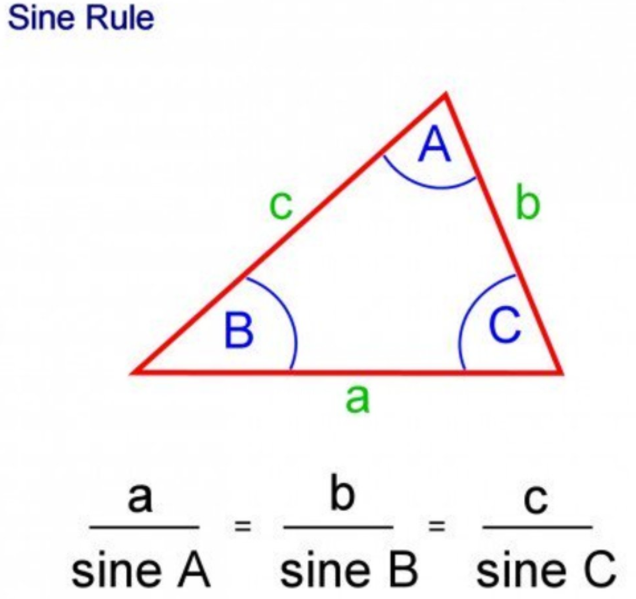 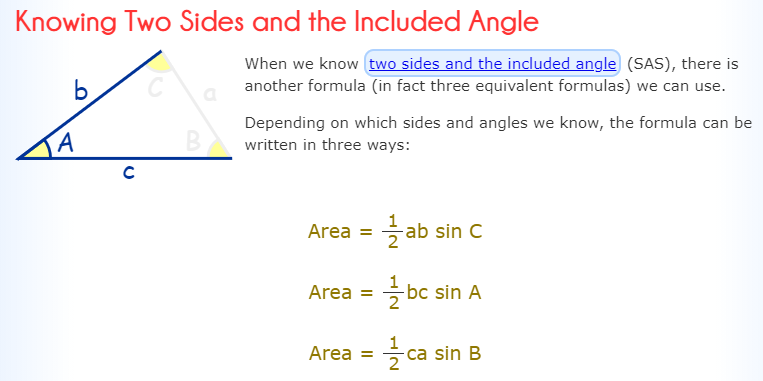